1 Les activités de l’an passé
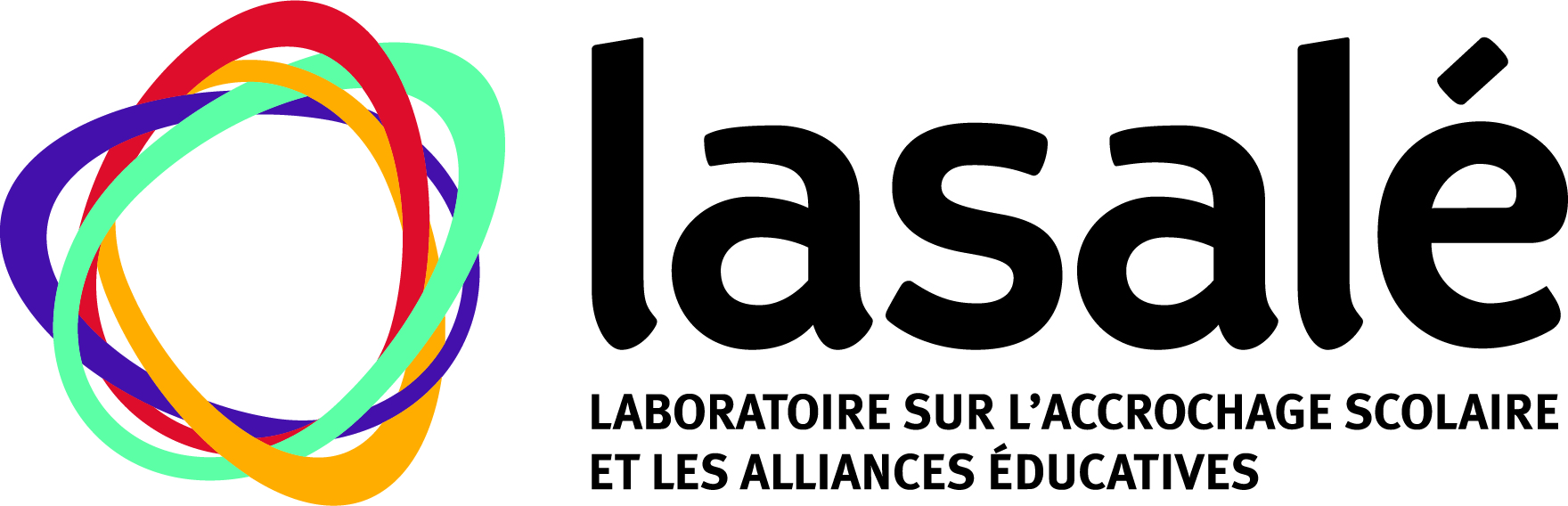 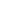 2. L’activité d’aujourd’hui
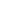 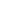 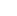 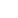 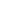 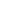 3. Les webminaires pour le futur
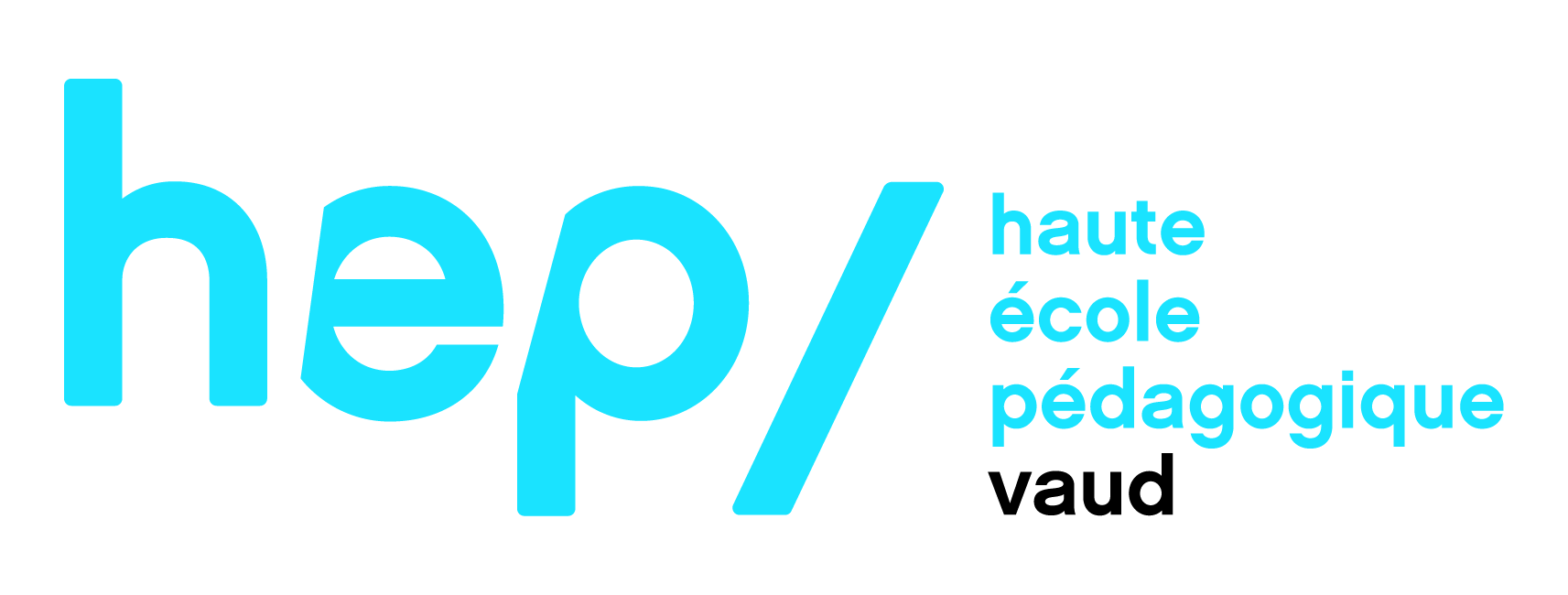 Séminaire créatif le 22 novembre 2021
Suite au lac à l’épaule
2
Les activités de L’an passé
Séminaire créatif 1: qui sommes-nous? Sur quoi travaillons-nous? Création de l’arbre
Création des dispositifs d’accompagnement (aucune sollicitation encore)
Webminaire thématique: colloque du lasalé
Webminaire famille de juin: préparé avec des familles mais pas assez de public visé: à reprendre
Développement de ressources: écriture de 2 textes: du décrochage à l’accrochage et de l’accrochage aux alliances (en cours)
Développement de recherche
UDL  à Genolier
un ouvrage Intégration, Inclusion, Inégalité(s) scolaires : Dix ans après le premier Colloque IIS, où en sommes-nous ? Quel chemin reste-t-il à parcourir ? Une recension d’avis d’experts dans un ouvrage collectif afin de structurer une poursuite du travail dans la réduction des inégalités
Un centre de recherches participatives ressource famille-communauté éducative-milieu scolaire: en cours
3
Trouver les thèmes des prochains webminaires et qui les organise
Trouver les thèmes du prochain colloque
Aujourd’hui
Activité collaborative
En sous-groupe discuter d’un ou deux thèmes et des partenaires qu’on inviterait
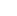 Utilisation de Trello
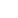 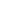 Faire connaissance avec les nouveaux membres
Les webminaires se préparent avec les groupes concernés
Dans le futur
Un thème pour 2 ans environ : Voix des jeunes alliances, accrochage, décrochage
Rappel les webminaires ne sont pas des conférences mais des point de démarrage: initier la discussion.
Espace de diffusion sur le site: ressources: plaquettes: l’espace est déjà prévu.
Synthèses des webminaires seront mises  sur le site pour ne pas multiplier les supports.
Capsule vidéo série de témoignages avec les personnes du terrain et les jeunes seront à la base de tout webminaire.
Webminaires à mettre en ligne ou non? (questions éthiques, liberté de parole)
Pour le prochain webminaire: aller faire des vidéos d’élèves: pour point de départ ou partir de vidéos existantes: le groupe va réfléchir à l’organisation et aux experts.
Thèmes des webminaires envisagés et des thèmes pour le prochain colloque.